Shear strength
Professor: Dr Nor Zurairahetty Mohd Yunus
Students: 
Filzah Atikah Binti Yusop
Nurul Ashikin binti Mohamed
Tee Zi Hou
Ong Kai Cheang
Wan Nur Afiqah Zamri
Nurul Nur Syuhada Binti Hisammudin
Siti Sarah A'qilah Binti Sohaimi
Patricija Kadagyte
Nurul Fasihah Bt Zaidin
Razin b Abdul Malik
Sauddah Bt Baharom
Mohr Circles And Failure Envelope
Cohesion, (C) – the act or state of similar particles sticking together
Internal Friction Angle, (φ) - the stress-dependant component which is similar to sliding friction of two or more soil particles
Shear Strength at failure: τf= = c + σntanΦ
COHESIONLESS SOIL
COHESIVE SOIL
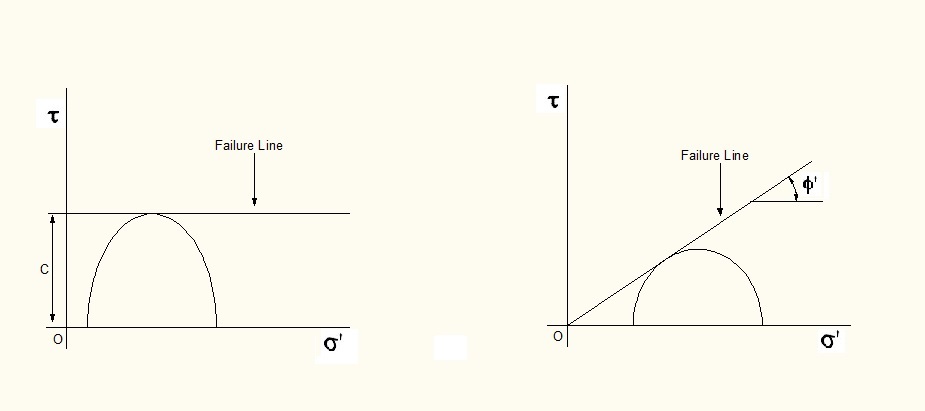 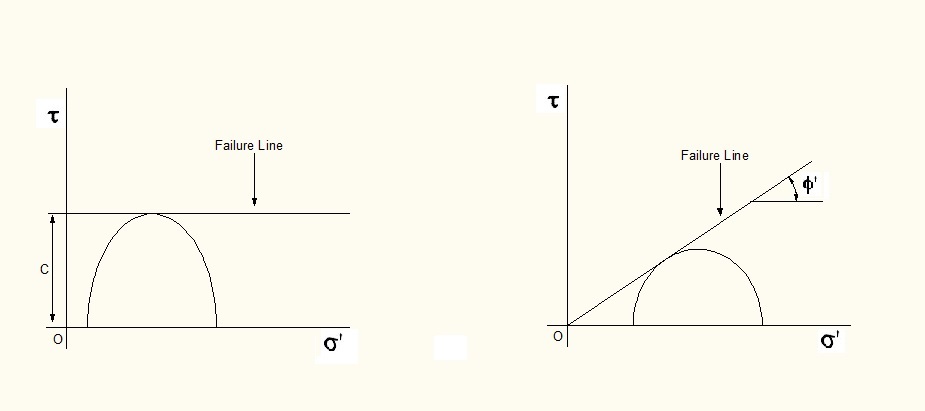 C = 0
φ = ✔
For example:
Sand
Gravel
C = ✔
φ = 0
For example:
Clay
Silt
Determination Of Shear Strength In Lab
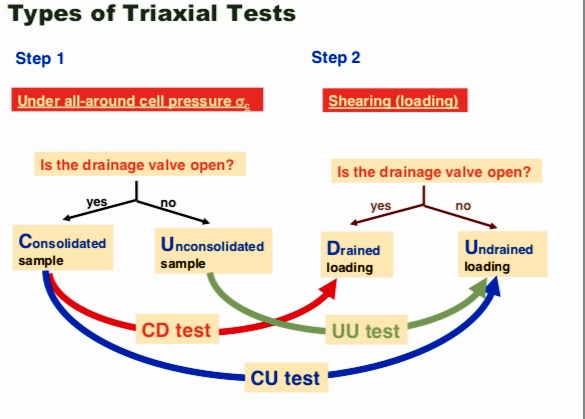 normal force (P)
area of cross section 
sample
=
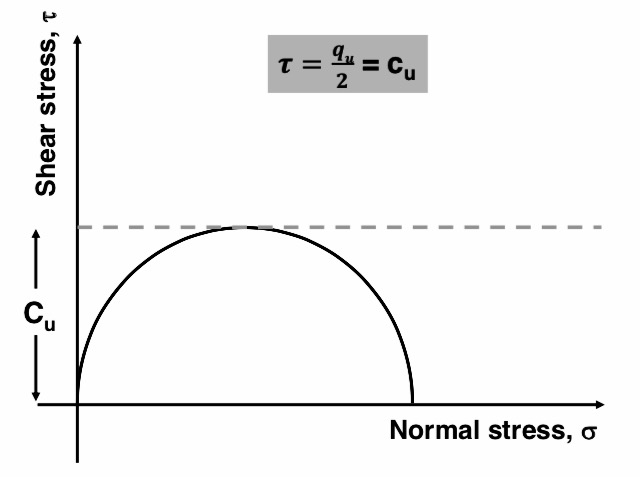 shear resistance develope at sliding surface (S)
=
area of cross section sample
Important equations: